University of Cyprus - MSc Artificial Intelligence
MAI612 - MACHINE LEARNING
Lecture 7: Kernel-based methods 1
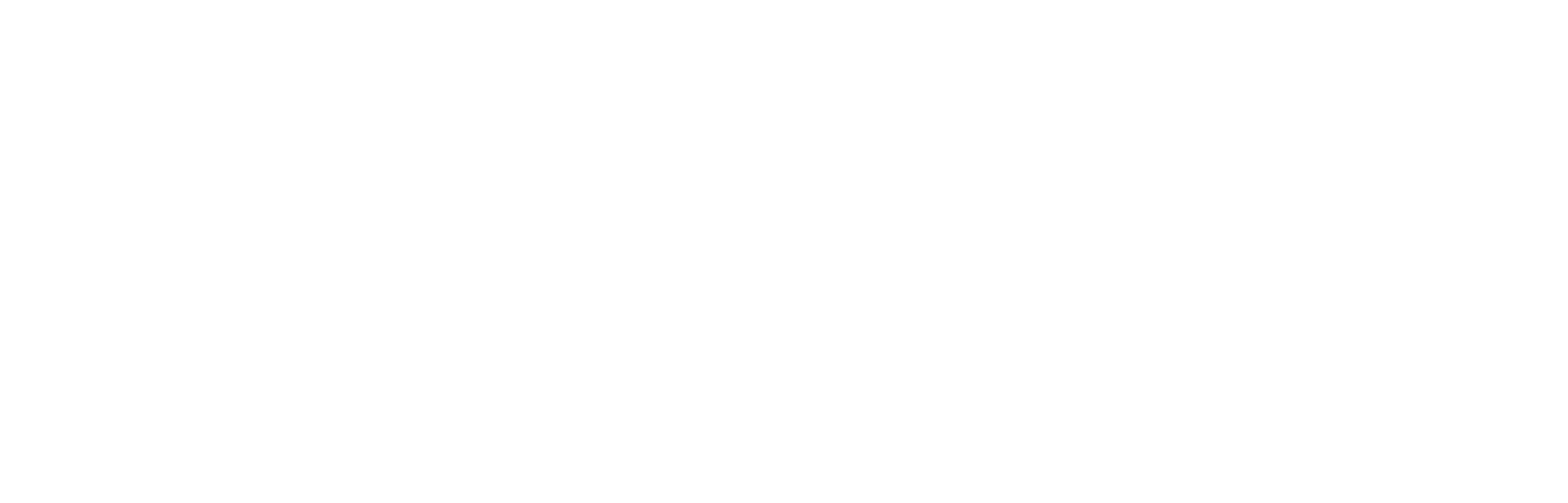 Vassilis Vassiliades, PhD
Winter Semester 2022/23
Revision
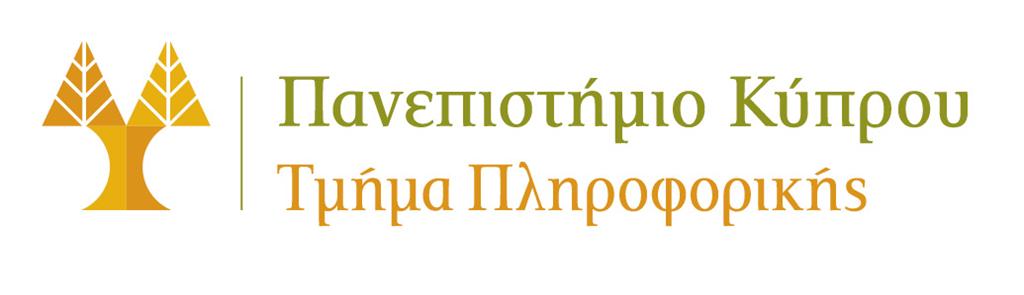 Model Evaluation and Improvement
We want our models to exhibit generalization capabilities instead of memorizing the training set.
Generalization: good performance on unseen data, drawn from the same distribution
Modeling simplistic assumptions about the relationship of the data with the target (e.g., using a linear model) might lead to underfitting. In this case we say that the model suffers from high bias.
On the other hand, if the model is too complex, it fits the noise and does not capture the trend in the data, leading to overfitting. In this case, we say that the model suffers from high variance.
The bias-variance tradeoff is the conflict of trying to minimize both bias and variance
The optimal complexity of a model is at the point where the total error (Bias2 + Variance + ε) is at its minimum
Practically, we achieve that by splitting the dataset into a training, validation and test sets, and selecting the model that has the lowest validation error.
3
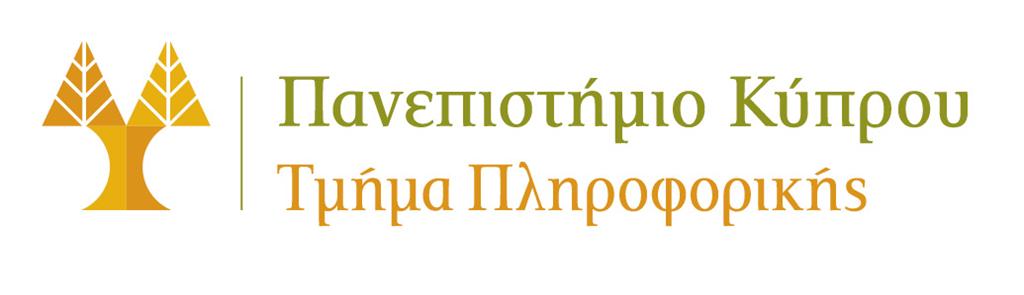 Model Evaluation and Improvement
4
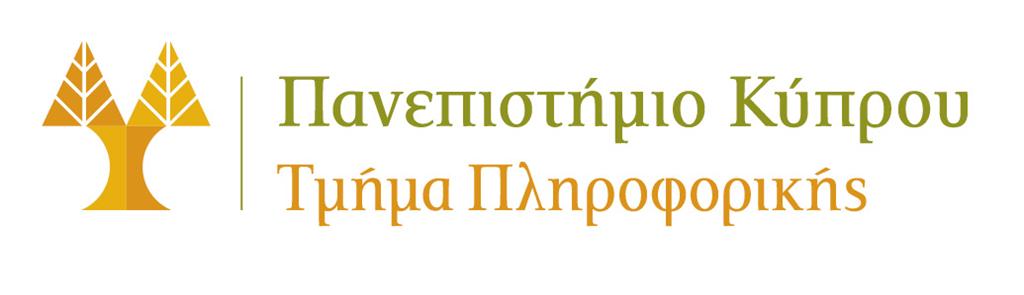 Trees and Forests
5
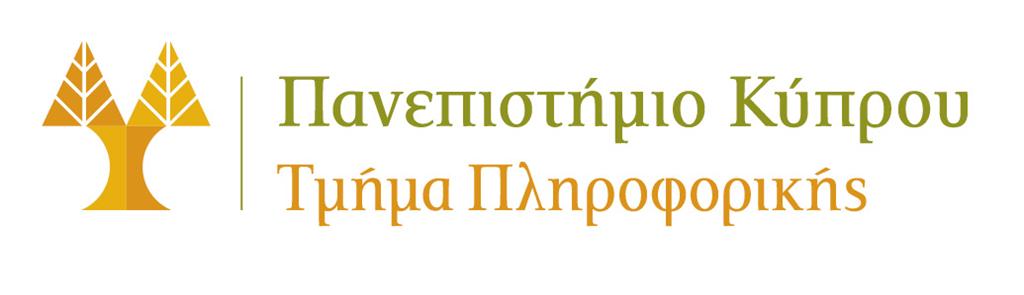 Trees and Forests
Regression trees:
predict the average of the values in their leaf nodes
use the variance instead of the entropy, and the variance reduction instead of the information gain
Ensemble methods:
typically have lower generalization error than single learners
they rely on diverse learners that produce different errors
aggregation function: average for regression, majority vote for classification
Bagging trains models in parallel by varying their training data using sampling with replacement
Random forests use bagging with the additional step of randomizing the feature choice
Boosting trains models incrementally by focusing on previously misclassified examples
Stacking is a method that trains models typically at 2 levels, where the predictions of the models at level 1 become training data for a model at level 2 which learns how to combine them.
6
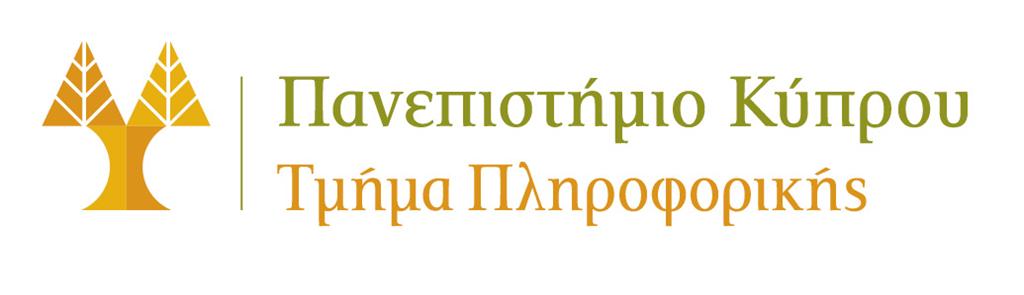 Lecture 7: Kernel-based methods 1
Learning Outcomes
You will understand:
The concept of a linear and non-linear decision boundary.
What kernel methods are and the kernel trick.
Different kernels and how to construct valid kernels.
The support vector machine (SVM) algorithm.
The concept of the maximum margin classifier.
The objective function of SVMs and how it relates to logistic regression.
How to create non-linear SVMs using kernels.
The basics of Support Vector Regression.
7
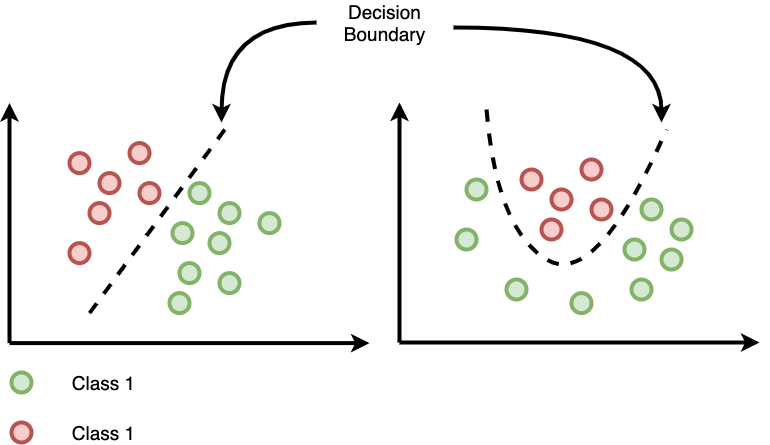 Class 1
Class 2
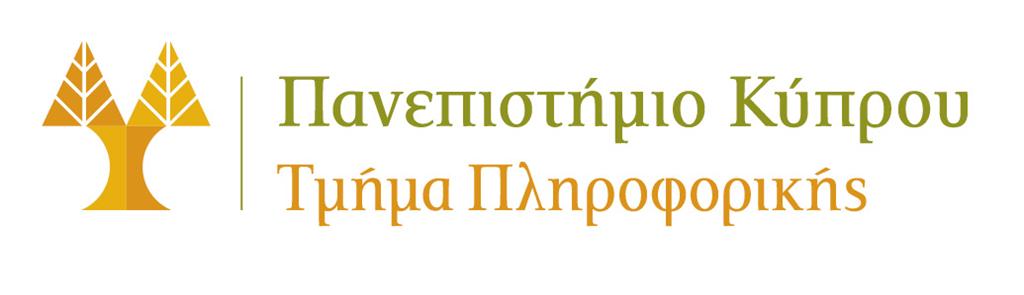 Decision Boundaries
Linear Decision Boundary
Nonlinear Decision Boundary
8
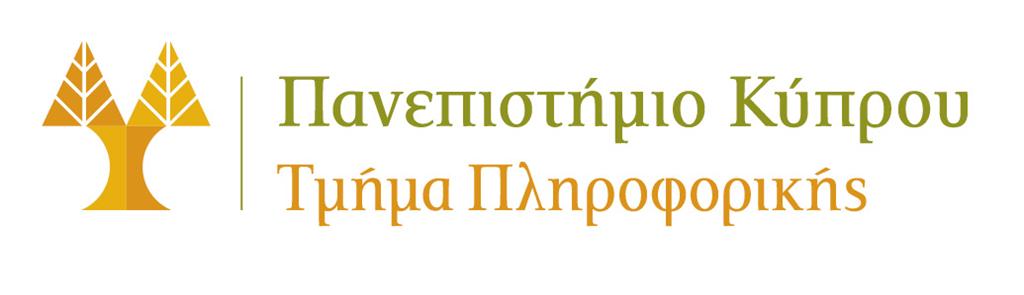 Learning nonlinear decision boundaries
We can use polynomial features to transform raw data to feature vectors that would allow us to learn nonlinear decision boundaries.
Examples: 
2 variables (x,y) , polynomial degree = 2 : x, y, x2, xy, y2
3 variables (x,y,z), polynomial degree = 2 : x, y, z, x2, xy, xz, y2, yz, z2 

Observation: Each new feature increases the dimensionality of the input by one which could make the problem “easier” to be solved in the new feature space
9
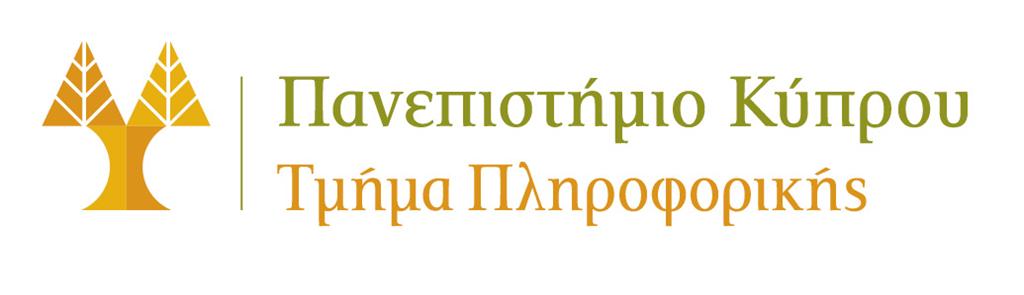 Linear separability in higher dimensions
Adding a new feature dimension may be enough to linearly separate the two classes.

Cover’s Theorem on the Separability of Patterns: 
“a complex classification problem cast in high-dimensional space nonlinearly is more likely to be linearly separable than in a low-dimensional space” (Cover, 1965).
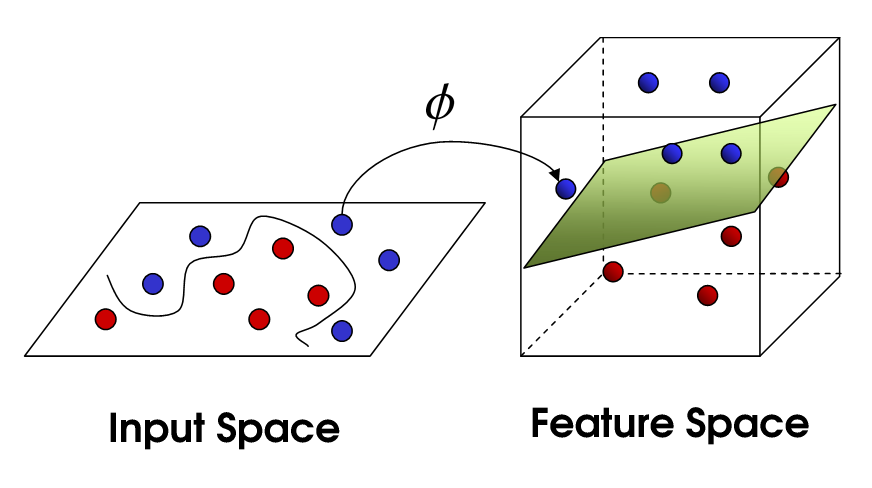 Source
10
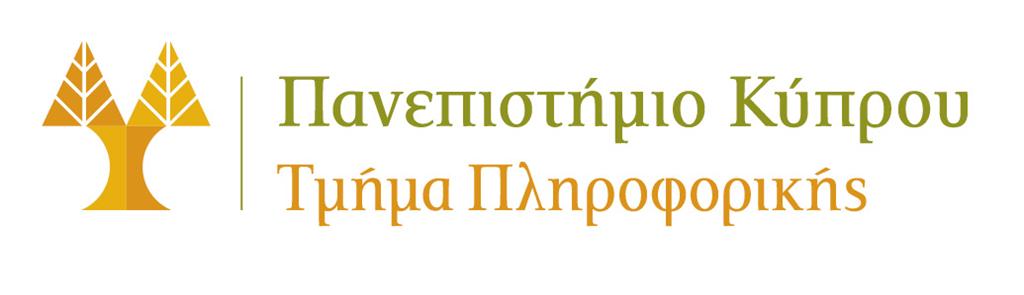 Learning nonlinear decision boundaries
We can use polynomial features to transform raw data to feature vectors that would allow us to learn nonlinear decision boundaries.
Examples: 
2 variables (x,y) , polynomial degree = 2 : x, y, x2, xy, y2
3 variables (x,y,z), polynomial degree = 2 : x, y, z, x2, xy, xz, y2, yz, z2 

However, we have a combinatorial blowup in the number of parameters to be learned.
Is there a more efficient way to learn nonlinear decision boundaries?
11
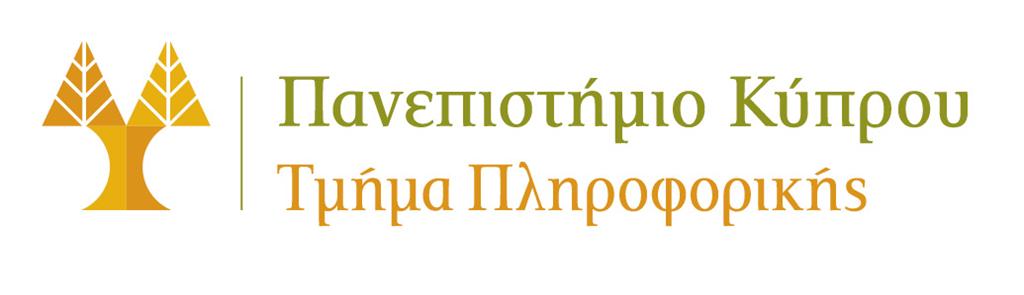 Kernel Methods
In many ML algorithms, raw data need to be explicitly transformed into feature vectors via a user-specified feature map.
In contrast, kernel methods require only a user-specified kernel, i.e., a similarity function over pairs of raw data points.
This enables them to operate in a high-dimensional, implicit feature space without computing the coordinates of the data in that space.
They compute the inner products between the images of all pairs of training data in the feature space: often computationally cheaper than the explicit computation of coordinates.
This is known as the “kernel trick”.
12
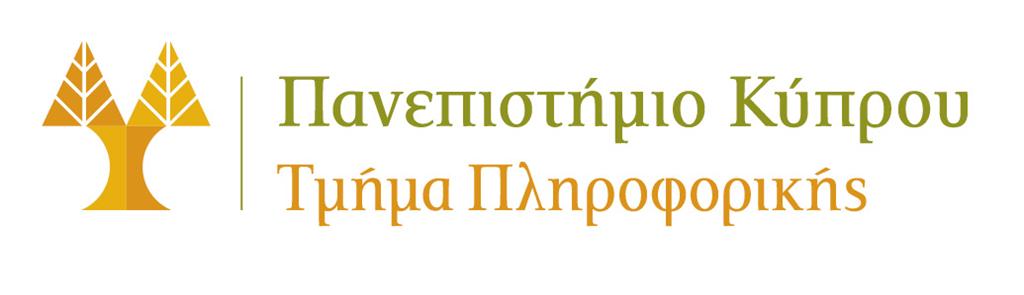 The Kernel Trick
Allows to operate in the original feature space without computing the coordinates of the data in the higher dimensional space
Example: 2D input space, 3D feature space
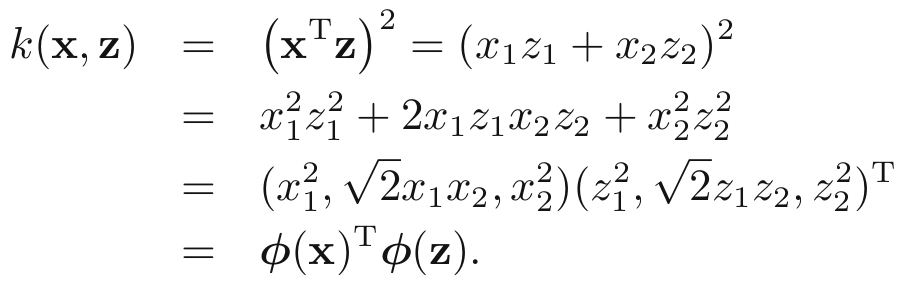 Computing             ,           and 
is more computationally expensive than
computing
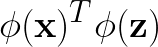 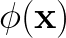 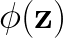 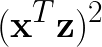 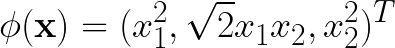 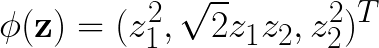 13
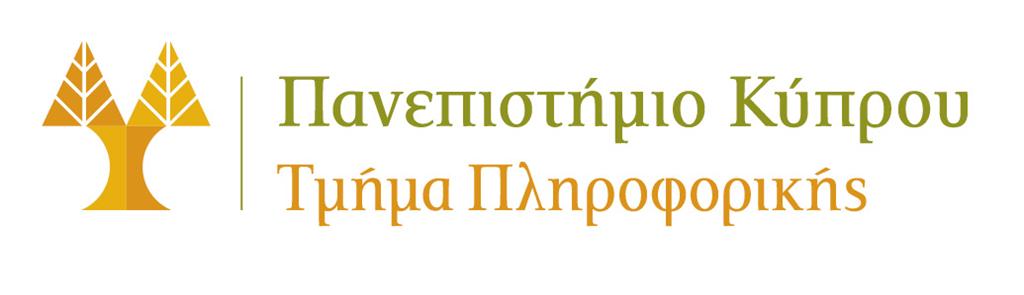 Kernels
14
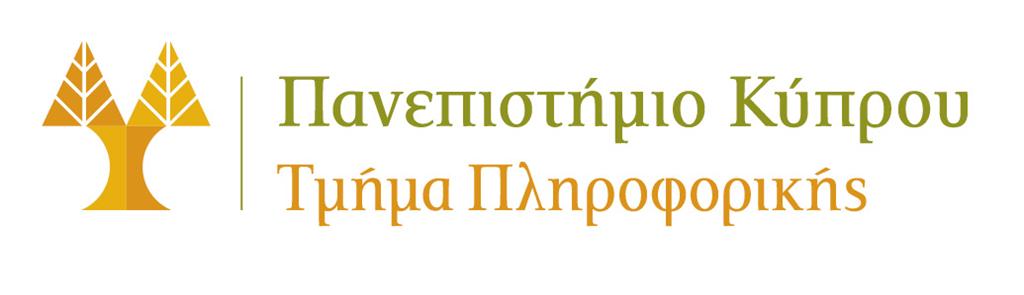 Making new kernels
15
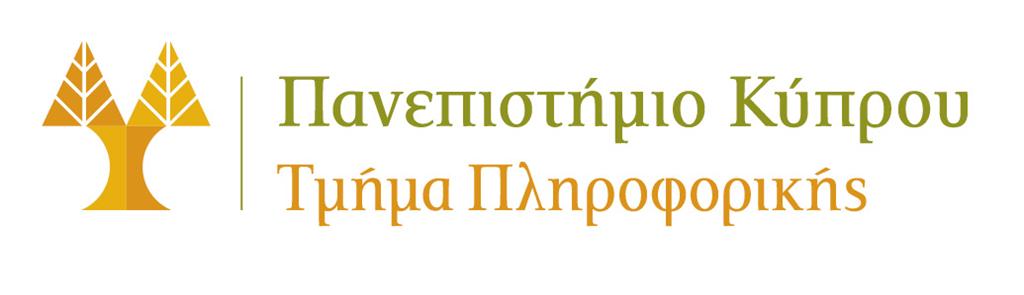 Quiz
16
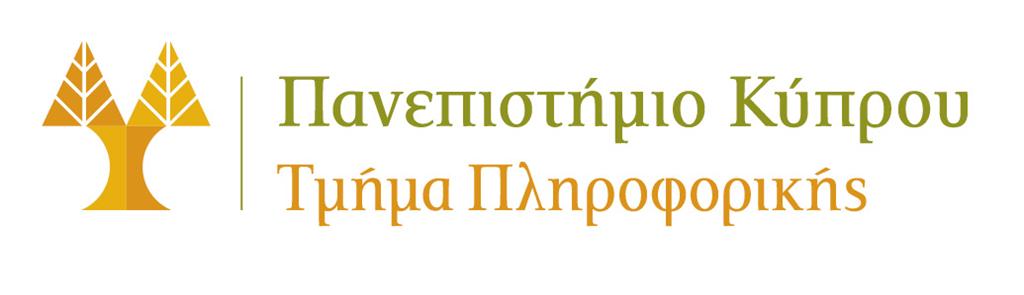 Kernel Methods (or Kernel Machines)
17
Support Vector Machines
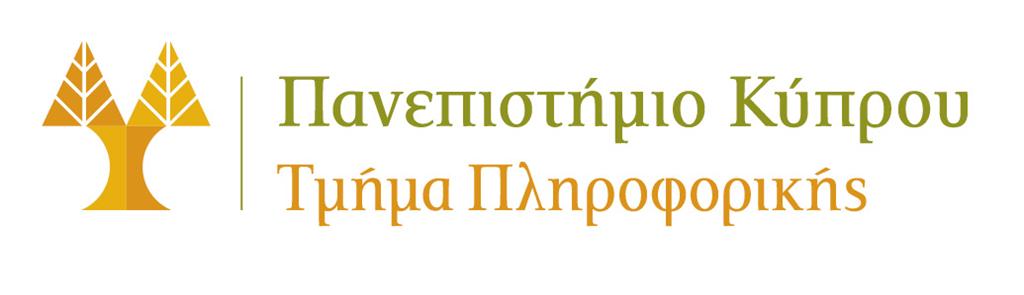 Support Vector Machines
Powerful supervised learning models for classification

Two key ideas
Assuming linearly separable classes, learn separating hyperplane with maximum margin
Maximum margin: minimal generalization error

Use kernels to expand input into high-dimensional space to deal with linearly non-separable cases
19
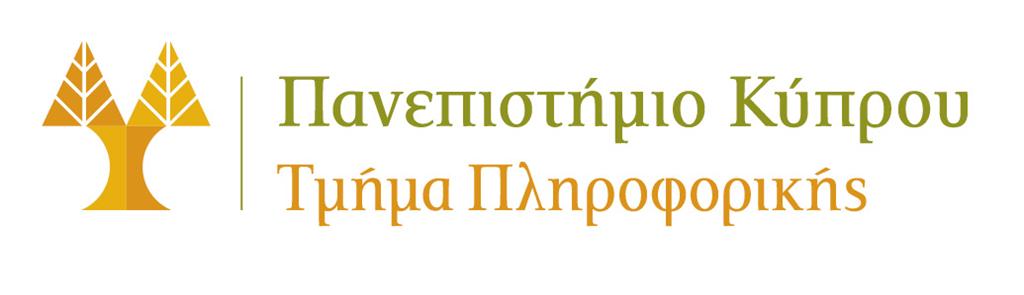 Separating Hyperplane
20
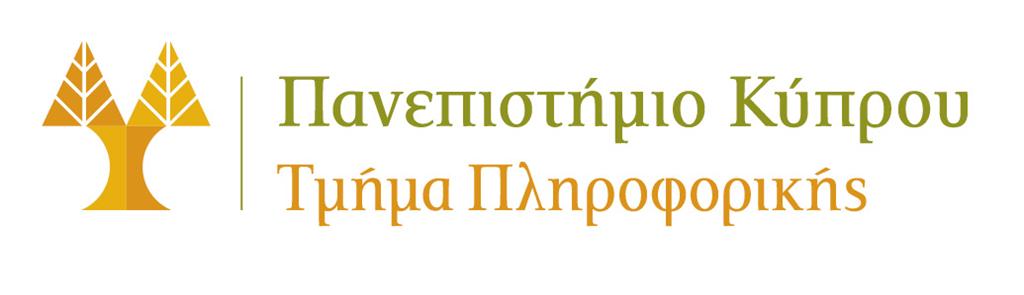 Maximum Margin
We need to be able to correctly separate new data points

According to theorem from Learning Theory, from all possible linear decision boundaries the one that maximizes the margin of the training set will minimize the generalization error.
margin
21
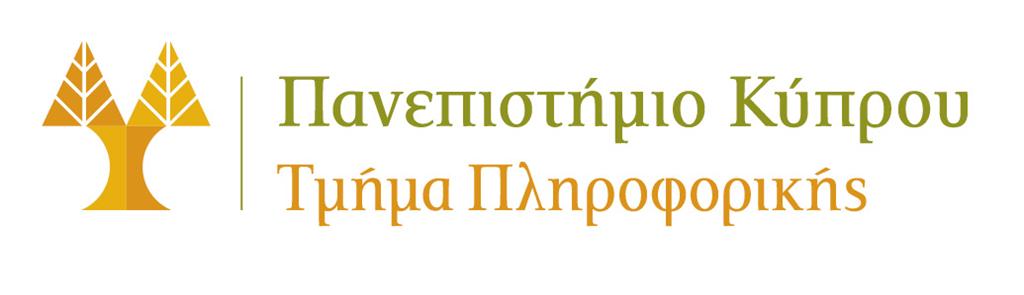 Support Vectors
The training points that are closest to the separating hyperplane are called support vectors.

These are the most important points as they determine which hyperplane will be chosen by the optimization procedure.
22
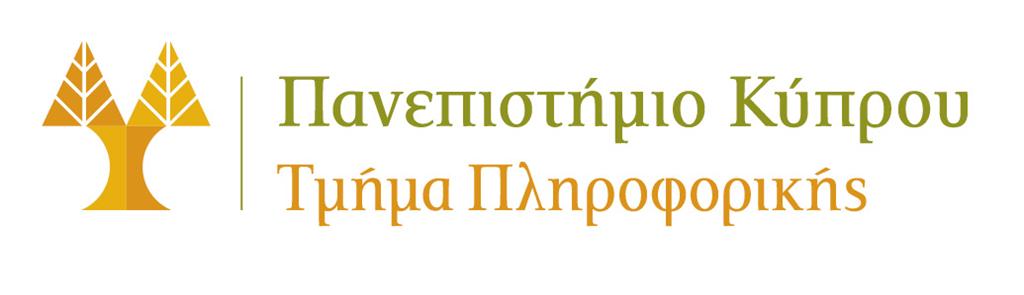 Maximum margin
Positive
margin
Negative
margin
23
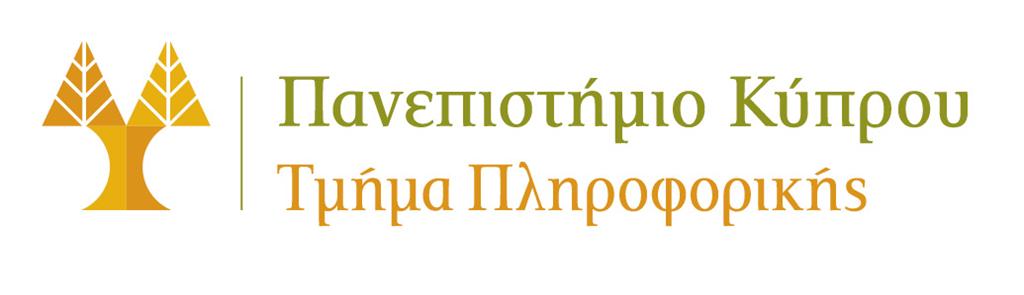 Optimization Objective
θ
Hinge Loss
(non-differentiable)
24
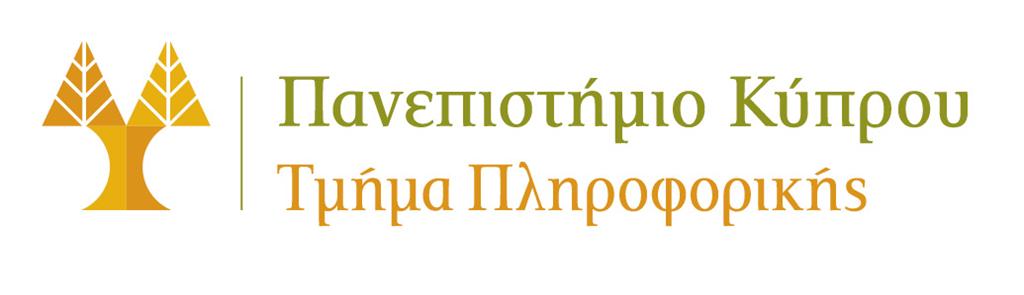 Hinge Loss
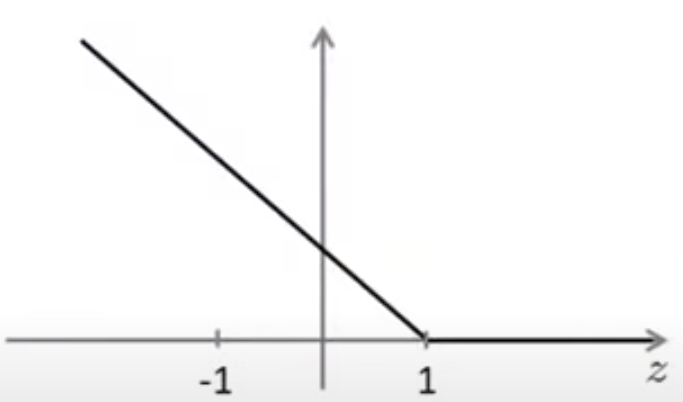 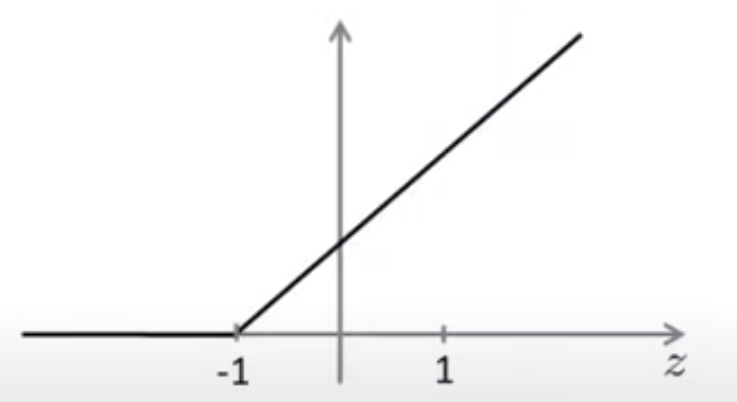 Positive
margin
Negative
margin
Positive
margin
Negative
margin
25
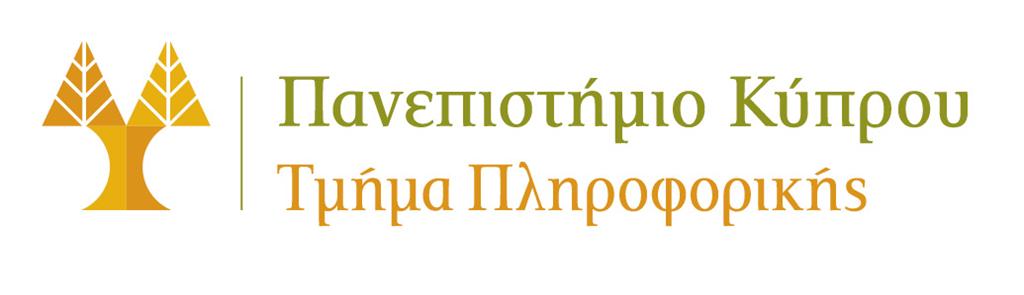 Optimization Objective compared to Logistic Regression
Regularized Logistic Regression
θ
θ
so a small C corresponds to giving B a larger weight

Large C: Lower bias, high variance
Small C: Higher bias, low variance
Support Vector Machine
26
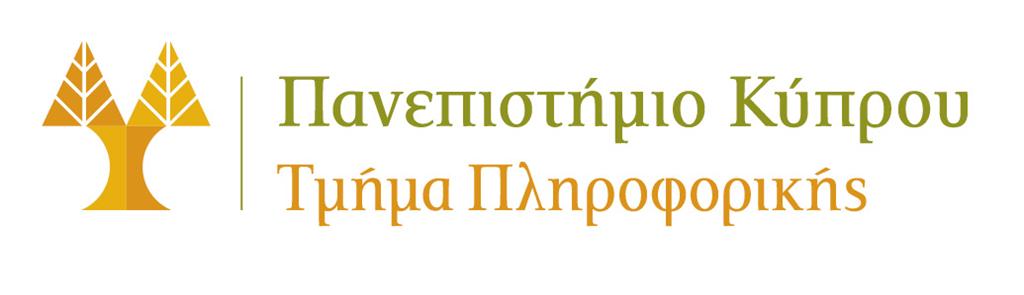 Optimization Objective
θ
27
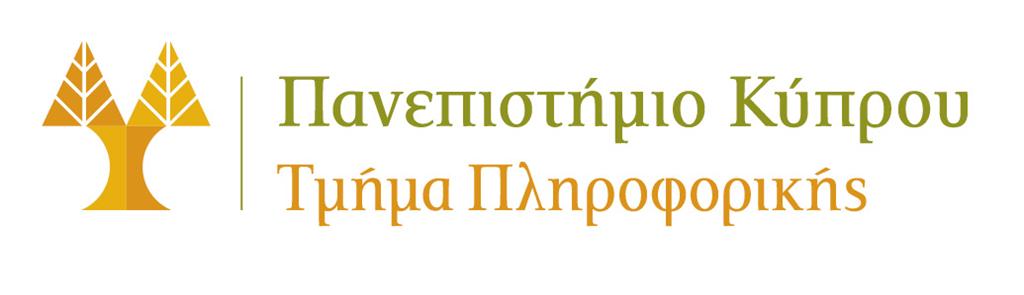 Classifying new data points
Once the parameters are found by solving the required QP problem on the training set, the SVM can be used to classify new points using only the support vectors, their label and the associated coefficients.
Data enters in the form of dot products
SVMs work well for linearly separable data.
What if the data are not linearly separable?
28
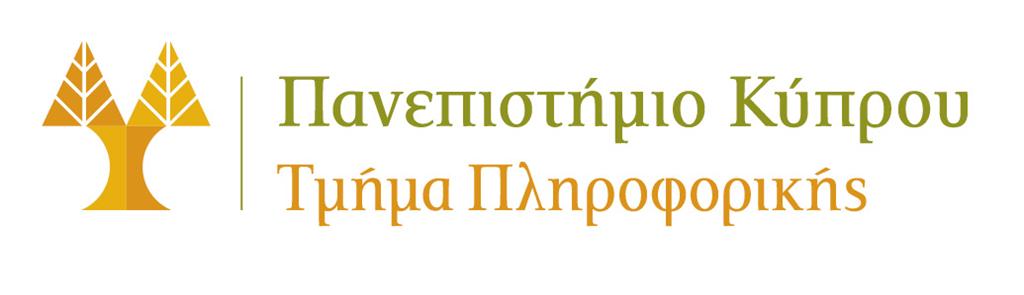 Non-linear SVMs
29
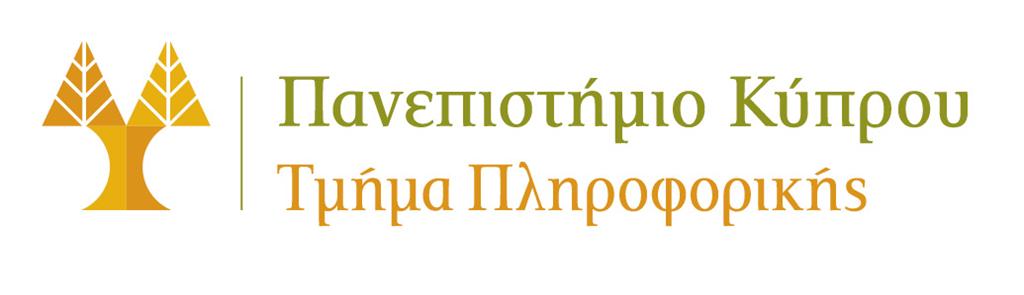 Non-linear SVMs
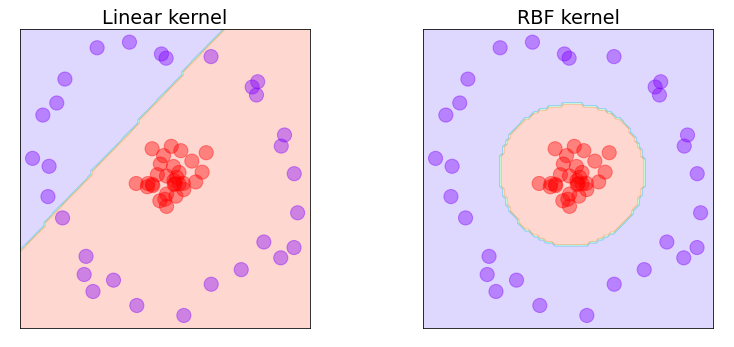 Source
30
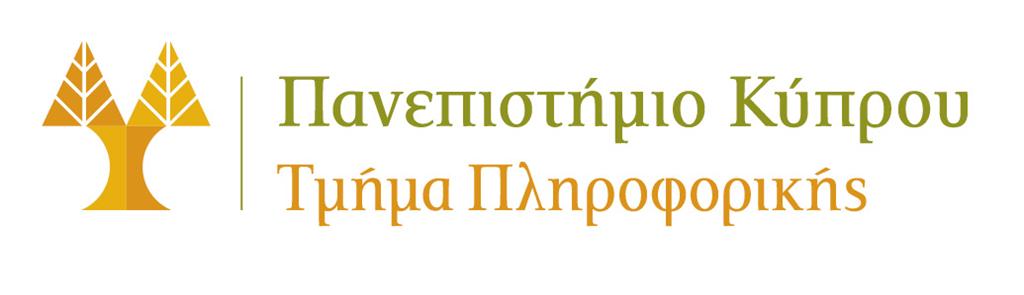 SVM with a polynomial kernel visualization
Youtube Video
31
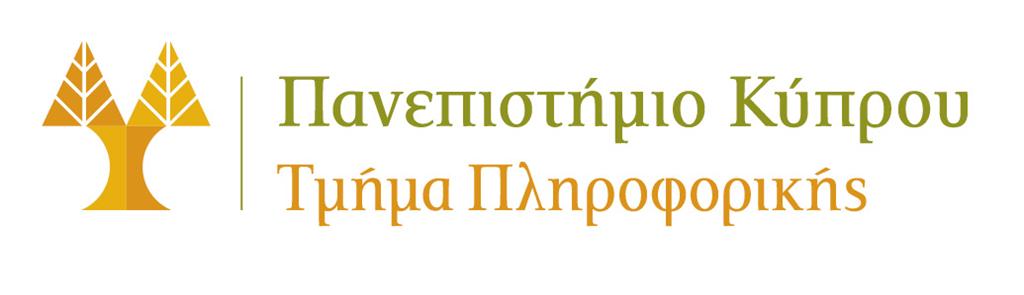 Source
32
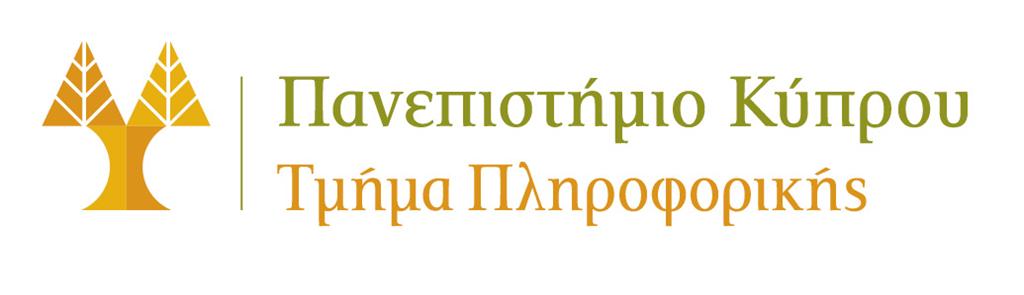 Multi-class classification
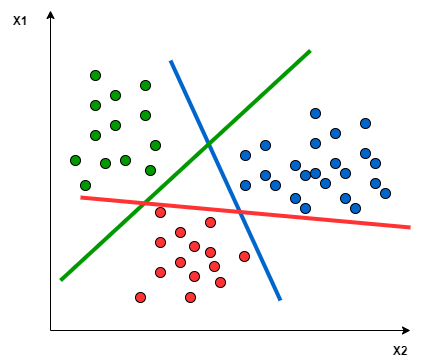 Source
33
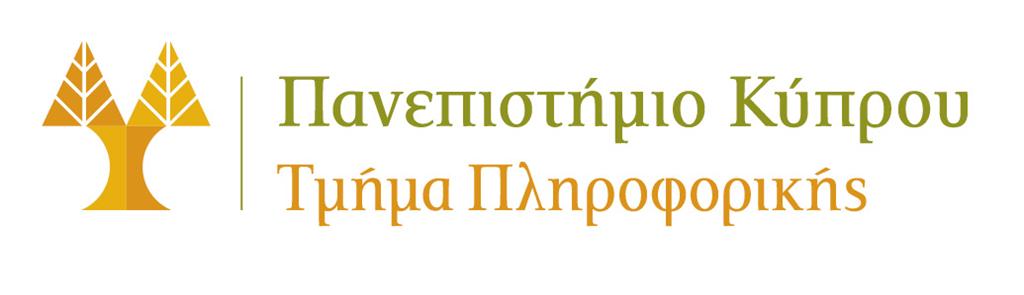 Support Vector Regression
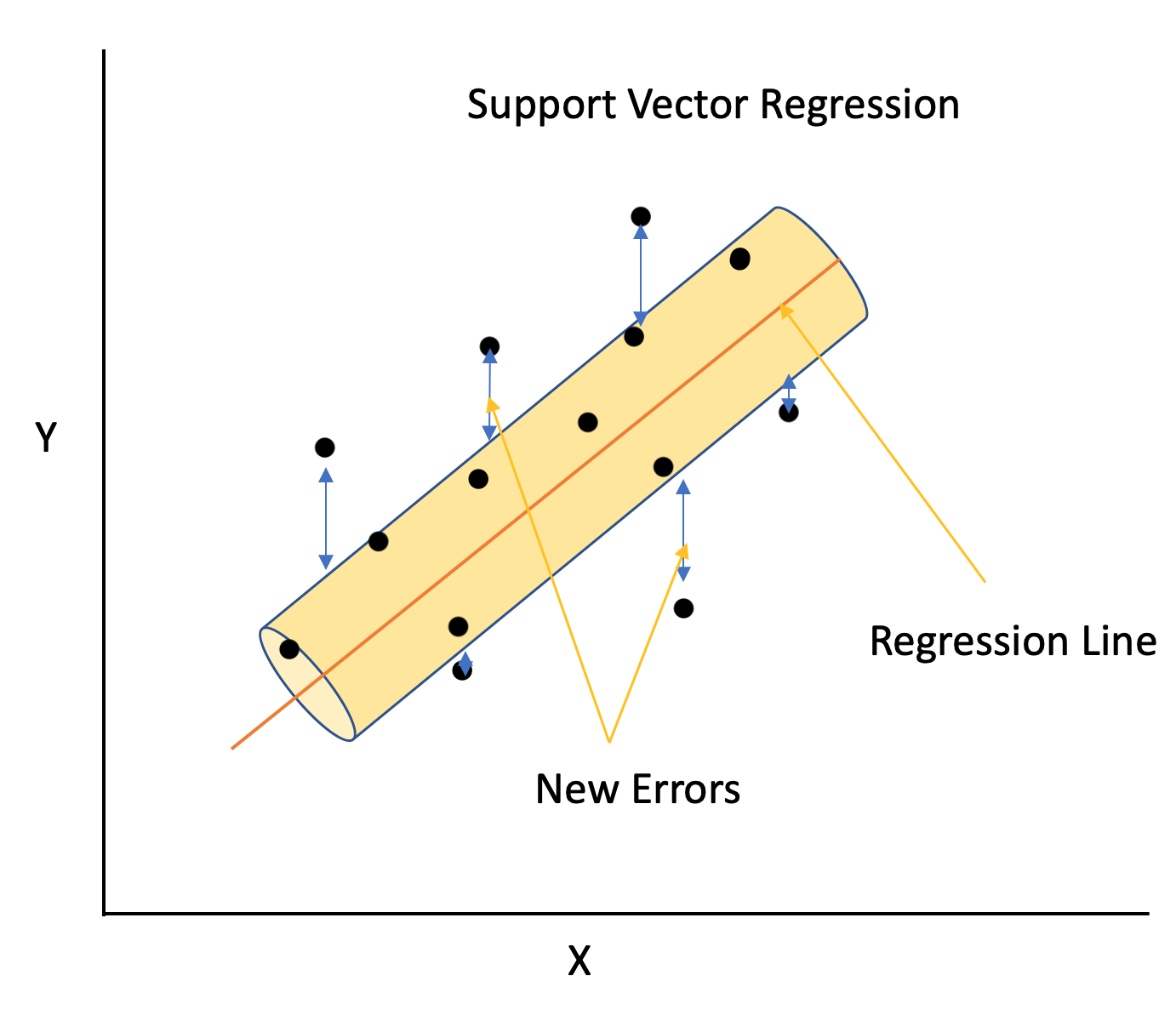 Extension of SVM to regression problems
ε-insensitive tube: margin of error we are allowing our model to have
Do not care about error inside the tube
Ignore samples whose prediction is close to their target
Slack Variables: points outside the tube
Only care about their errors
Source
34
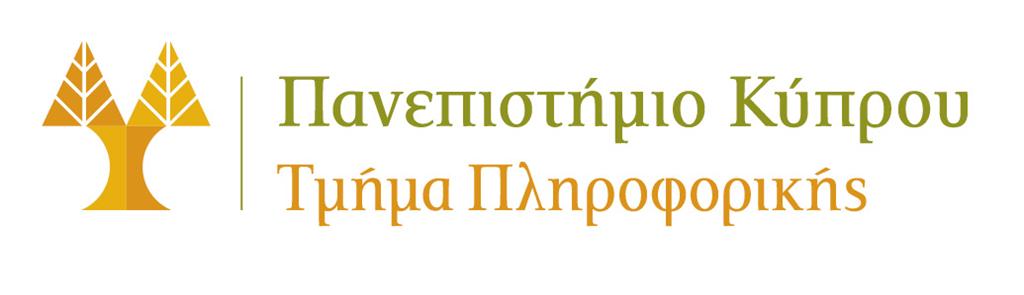 Support Vector Regression
Support Vector Regression
Simple Linear Regression
Source
35
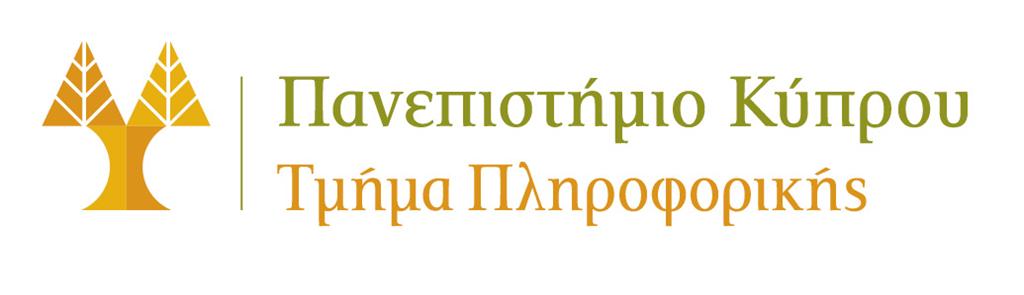 Logistic regression vs SVMs
Slide adapted from Andrew Ng’s Machine Learning course, Coursera
36
Summary
A nonlinearly separable problem can be made linearly separable in higher dimensions
The Kernel trick allows us to operate in a high-dimensional feature space without explicitly computing the coordinates of the data in that space
The Support Vector Machine uses the concept of maximum margin in order to improve generalization error
SVMs can use the kernel trick to learn non-linear decision boundaries
SVMs can be used for multiclass classification problems and have been extended to regression problems
37
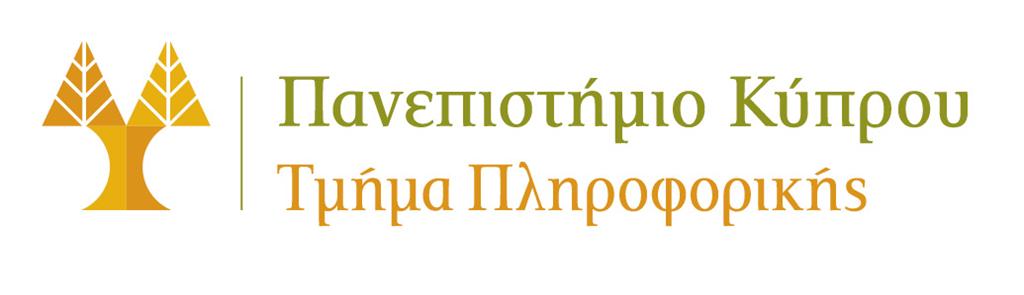 Resources
Kernel method – Wikipedia 

Support vector machine – Wikipedia 

Hinge loss – Wikipedia
38
Thank you